ФГБОУ ВО КГЭУкафедра ”Иностранный язык”
Презентация по дисциплине 
Немецкий язык
Выполнил: акимов андрей николаевич группа ээ-13-19.                                                                                            Проверила: Максимова Анастасия борисовна
Казань 2020
Karl Marx
Karl Marx war ein deutscher Philosoph, Ökonom, Gesellschaftstheoretiker, politischer Journalist, Protagonist der Arbeiterbewegung sowie Kritiker des Kapitalismus und der Religion.

Zusammen mit Friedrich Engels wurde er zum einflussreichsten Theoretiker des Sozialismus und Kommunismus, deren Grundzüge die beiden in der programmatischen Schrift Manifest der Kommunistischen Partei (1848) niederlegten. Als Marx’ Hauptwerk gilt Das Kapital, dessen erster Band noch zu seinen Lebzeiten im Jahr 1867 erschien; die beiden folgenden Bände wurden posthum von Engels herausgegeben.
Kindheitsjahre
Karl, laut Geburtsurkunde Carl Marx war das dritte von neun Kindern des Anwalts Heinrich Marx (1777–1838) und seiner Frau Henriette, geborene Presburg.Heinrich Marx entstammte sowohl väterlicher- als auch mütterlicherseits bedeutenden Rabbinerfamilien.on 1830 bis 1835 besuchte Karl Marx das Gymnasium zu Trier, wo er zusammen mit seinem Freund und späteren Schwager Edgar von Westphalen mit 17 Jahren das Abitur mit der Durchschnittsnote 2,4 ablegte.
Übergang zum Kommunismus
Anfang 1846 gründeten Marx und Engels in Brüssel das Kommunistische Korrespondenz-Komitee, dessen Ziel die inhaltliche Einigung und der organisatorische Zusammenschluss der revolutionären Kommunisten und Arbeiter Deutschlands und anderer Länder war; so wollten sie den Boden für die Bildung einer proletarischen Partei bereiten. Schließlich traten Marx und Engels in Verbindung mit Wilhelm Weitlings sozialistischem Bund der Gerechten, in dem sie 1847 Mitglieder wurden. Noch im selben Jahr setzte Marx die Umgründung zum Bund der Kommunisten durch und erhielt den Auftrag, dessen Manifest zu verfassen. Es wurde im Revolutionsjahr 1848 auf 23 Seiten veröffentlicht und ging als Kommunistisches Manifest in die Geschichte ein. Am 15. September 1850 stellte Marx den Antrag, die Zentralbehörde nach Köln zu verlegen und in London zwei Kreise des Bundes zu bilden. Der Beschluss wurde gegen die einzige Gegenstimme von Karl Schapper angenommen. Am 17. September 1850 traten Marx, Engels, Liebknecht und andere aus dem Londoner Arbeiterbildungsverein aus.
Tod
Marx verstarb am 14. März 1883 im Alter von 64 Jahren in London. Seinen Tod bescheinigte Dr. W. D. Seyman der als Todesursache Laryngitis feststellte. Eleanor Marx meldete den Tod ihres Vaters am 16. März an. Marx wurde am 17. März 1883 auf dem Highgate Cemetery beigesetzt.
International
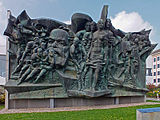 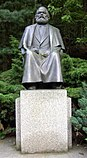 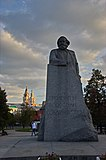 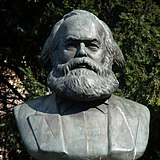 Bronzerelief „Aufbruch“ in Leipzig (2014)
Marx-Denkmal in Karlsbad (2005)
Büste am Strausberger Platz in Berlin (2009)
Marx-Denkmal in Moskau (2015)
Литература
https://de.wikipedia.org/wiki/Karl_Marx